Chủ đề 6
NGÀY - GIỜ, GIỜ - PHÚT,    NGÀY - THÁNG
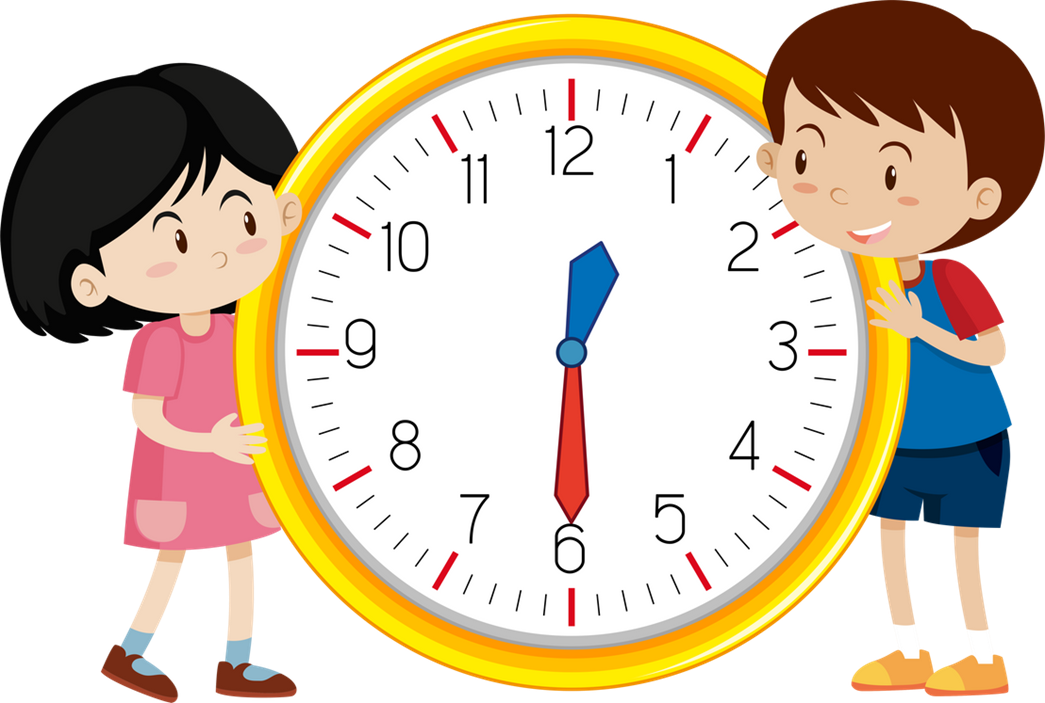 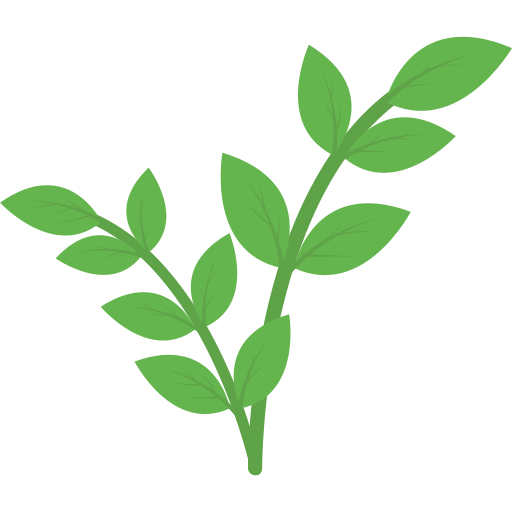 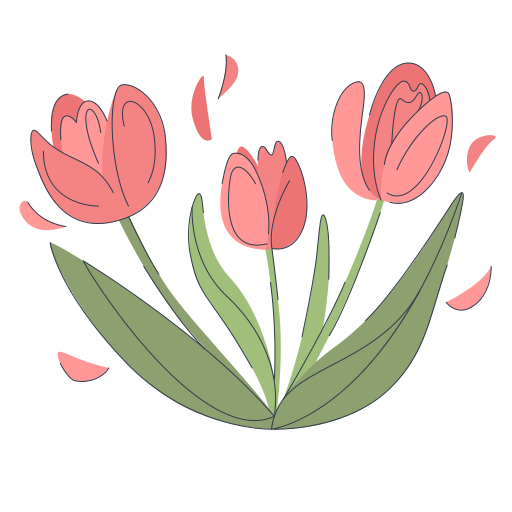 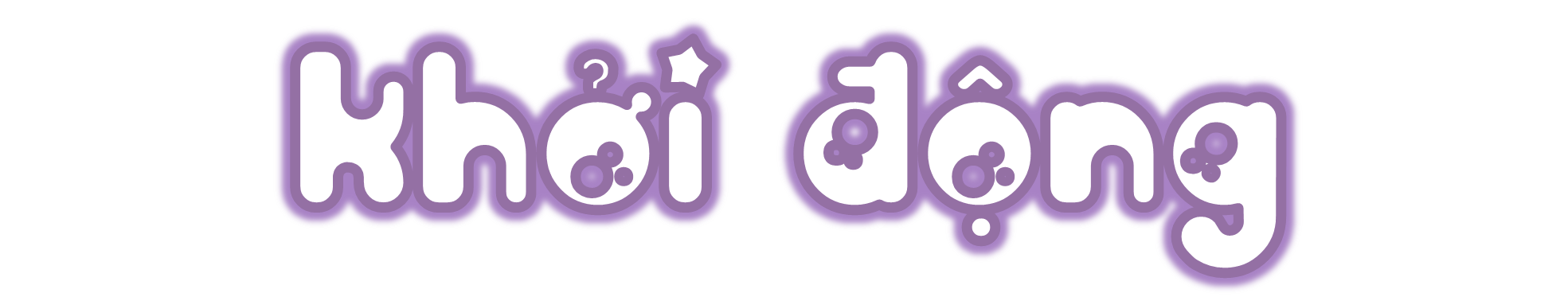 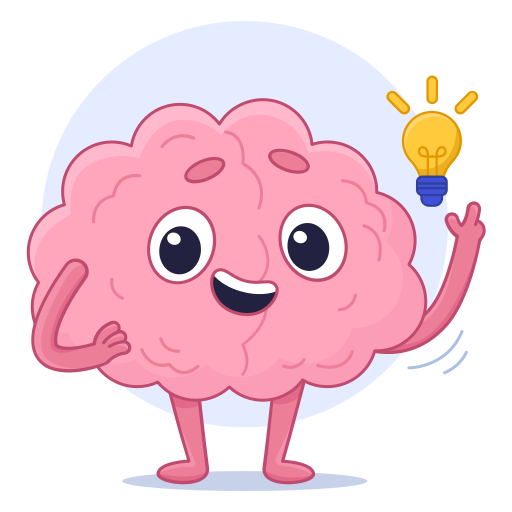 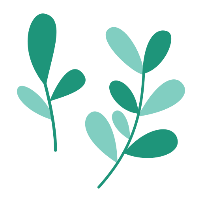 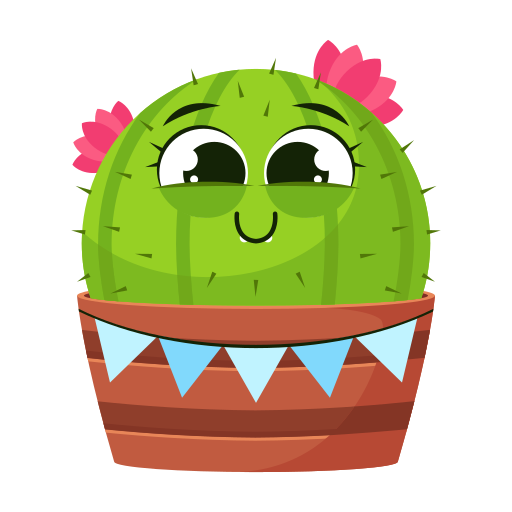 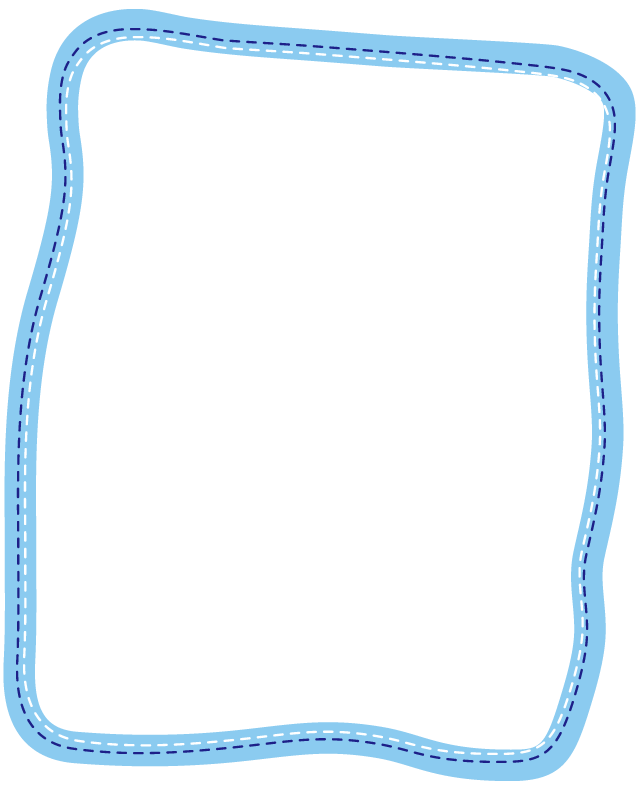 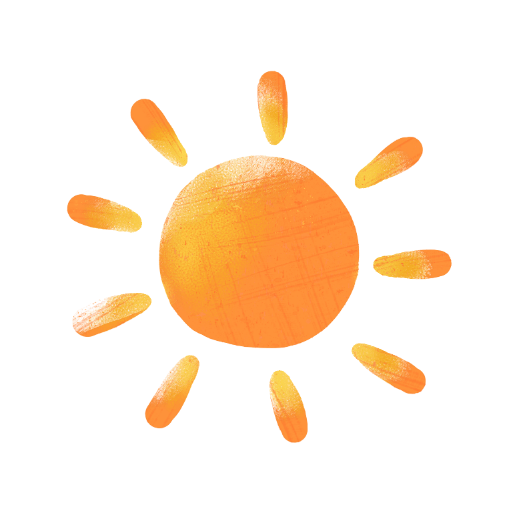 AI NHANH AI ĐÚNG?
Không mắt, không tai, không mũi,…
Hễ đâu có mặt, ai ai cũng nhìn!
Chẳng nói mà ai cũng tin
Sáng, chiều, sớm, muộn cứ nhìn biết ngay.
            Là cái gì?
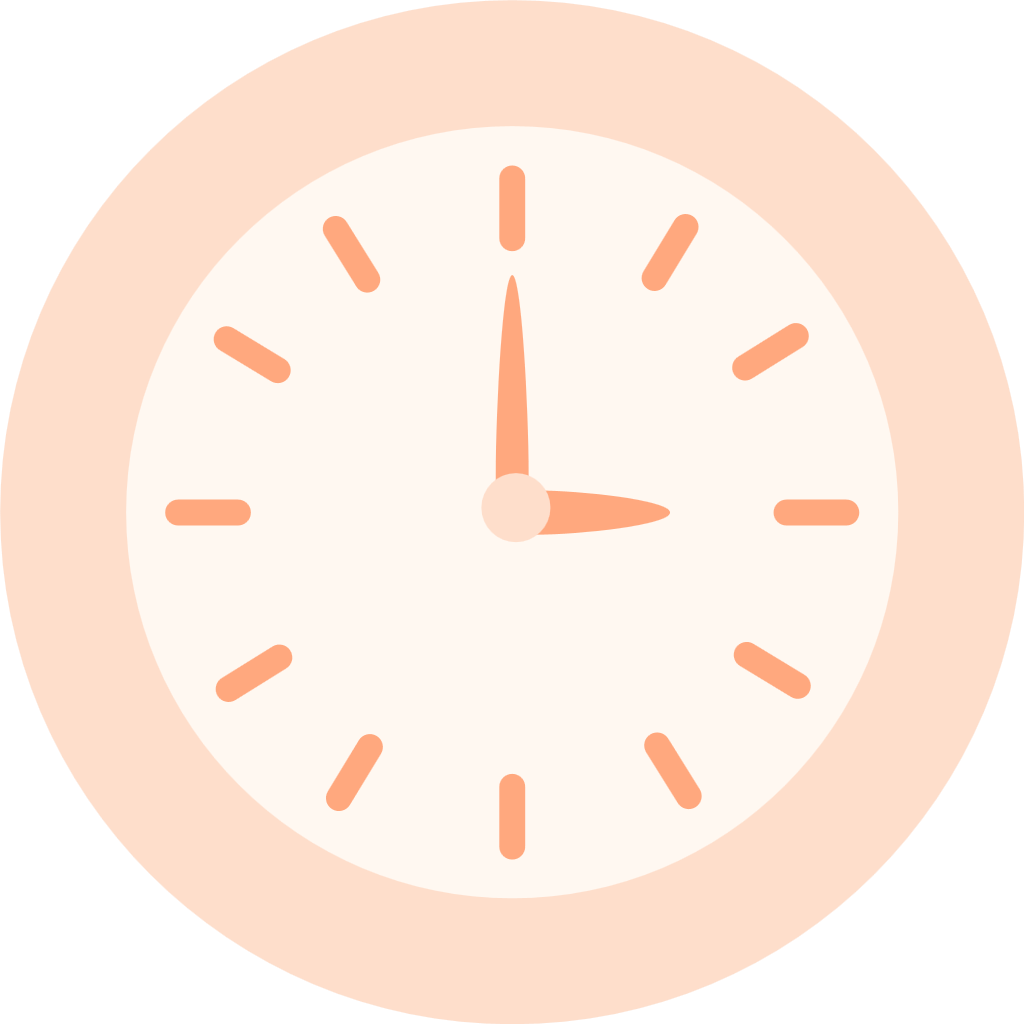 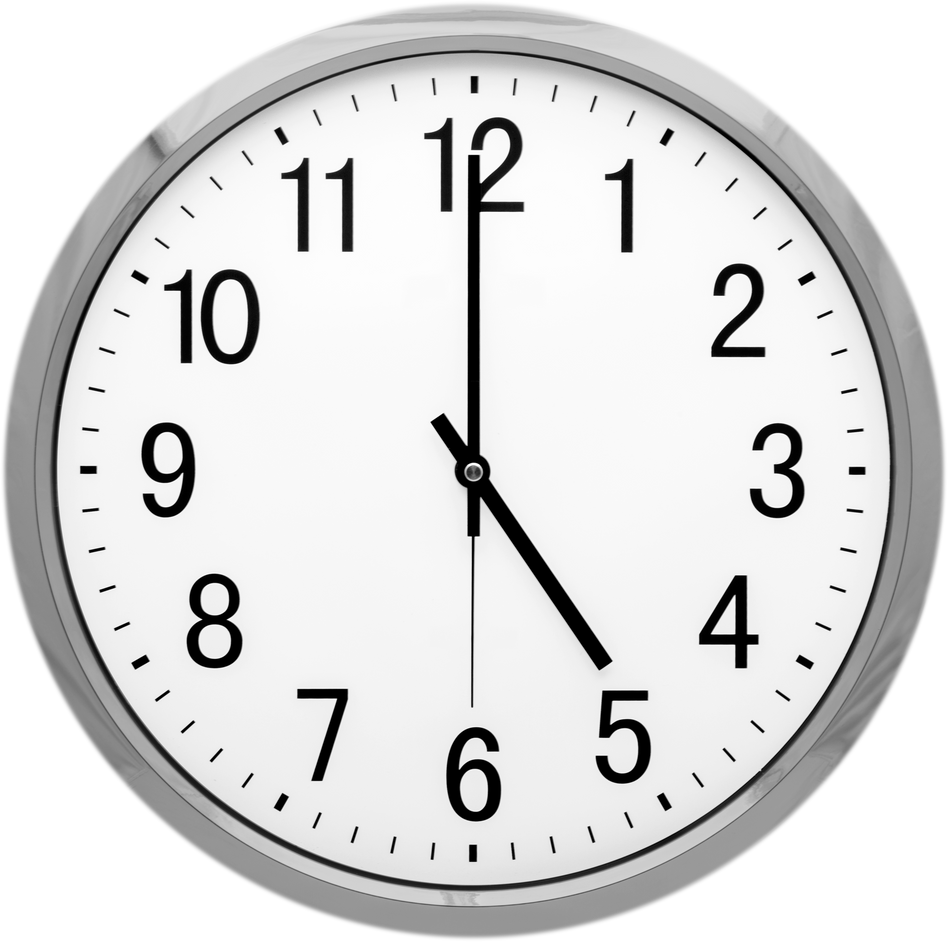 Là cái
đồng hồ.
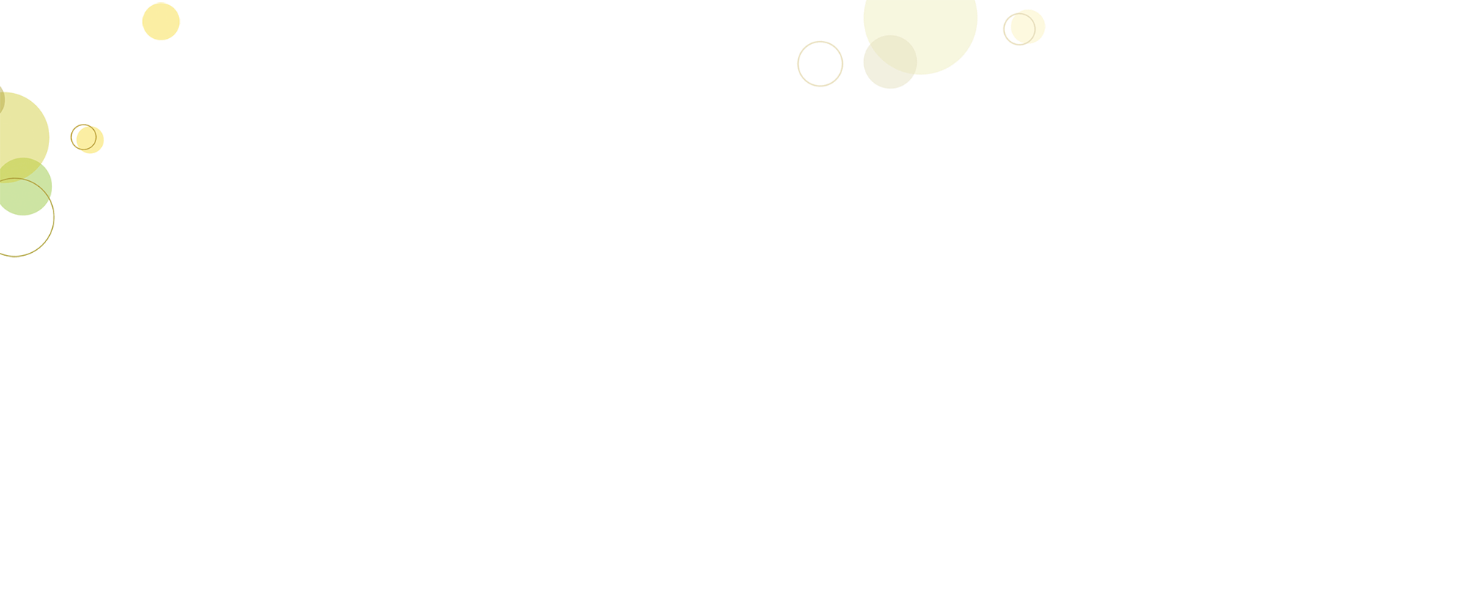 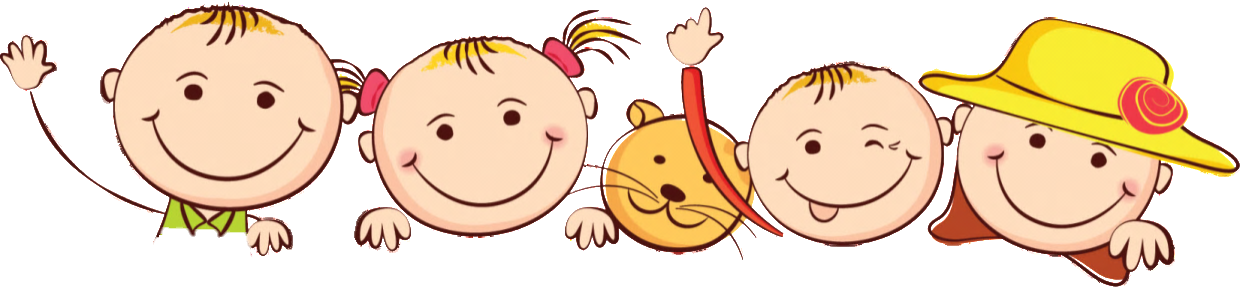 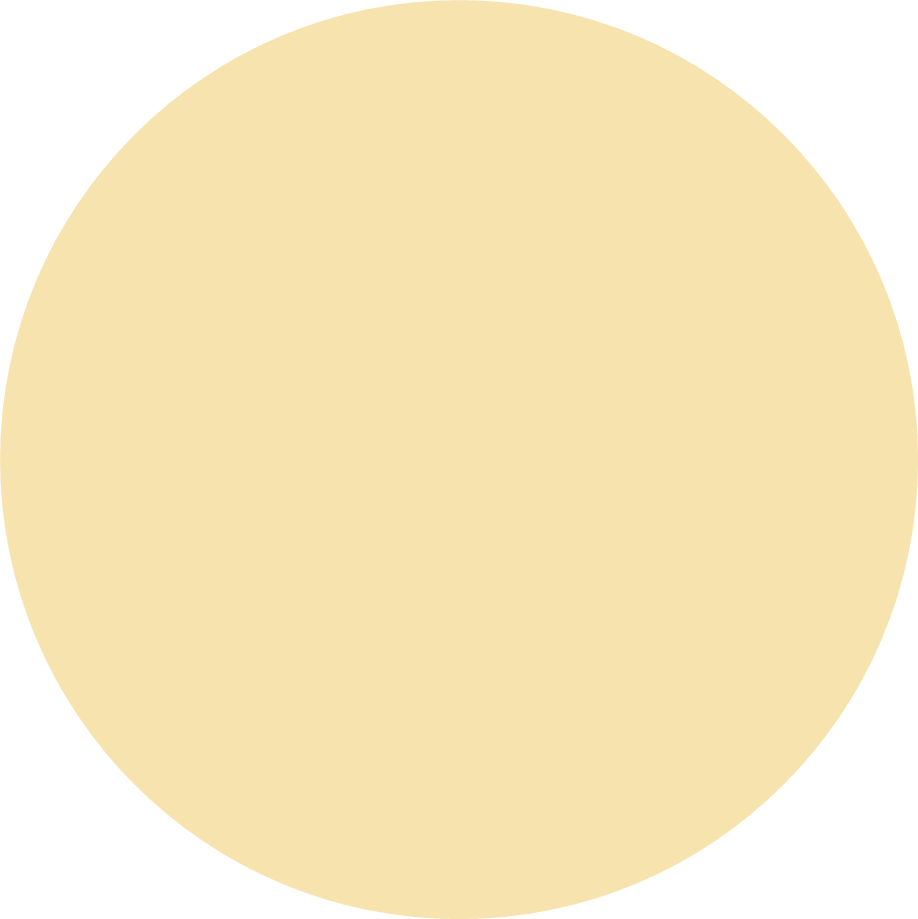 Toán: Ngày - giờ , giờ - phút (tiết 1)
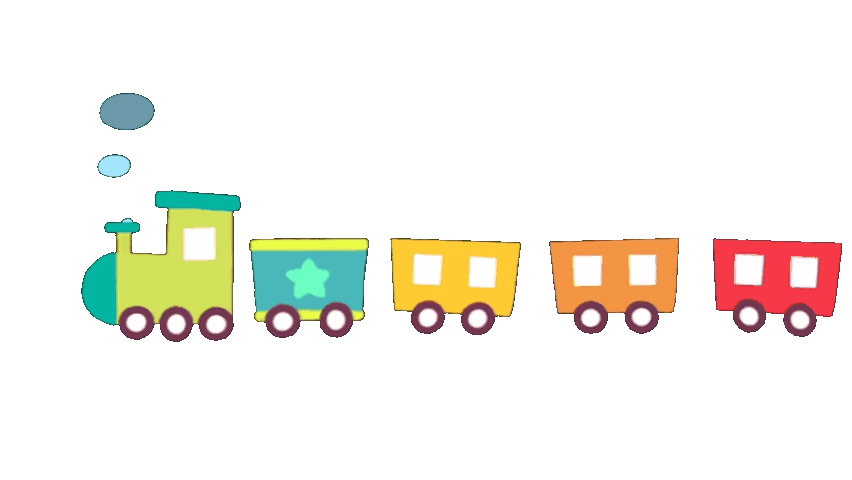 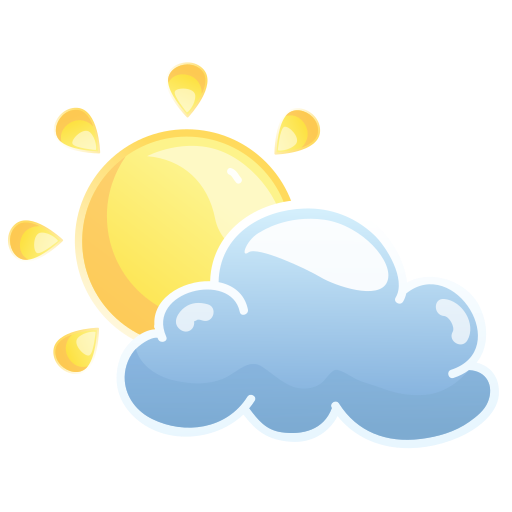 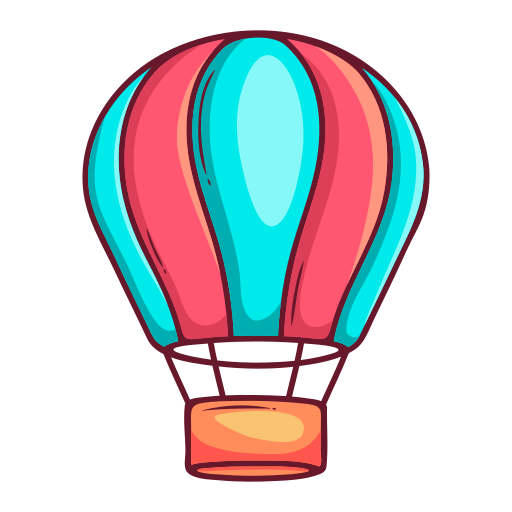 Khám phá
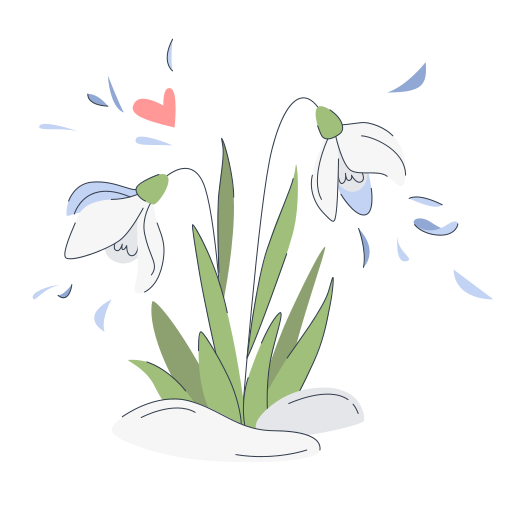 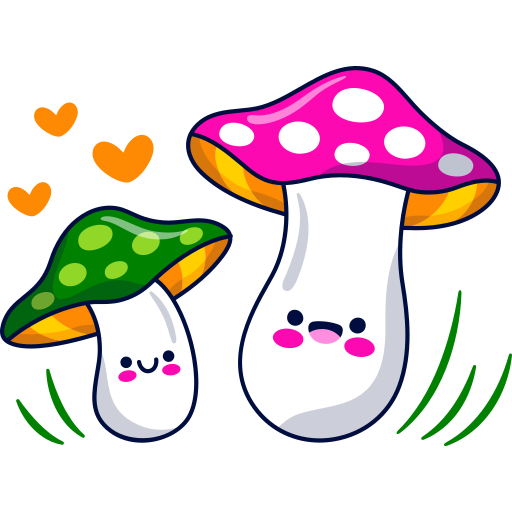 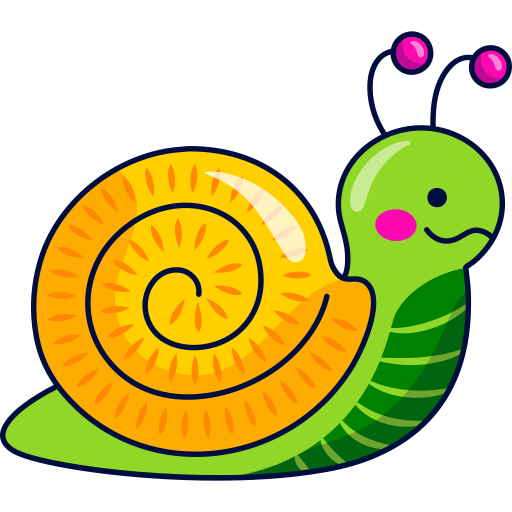 a)
Một ngày có bao nhiêu giờ và một giờ có bao nhiêu phút nhỉ?
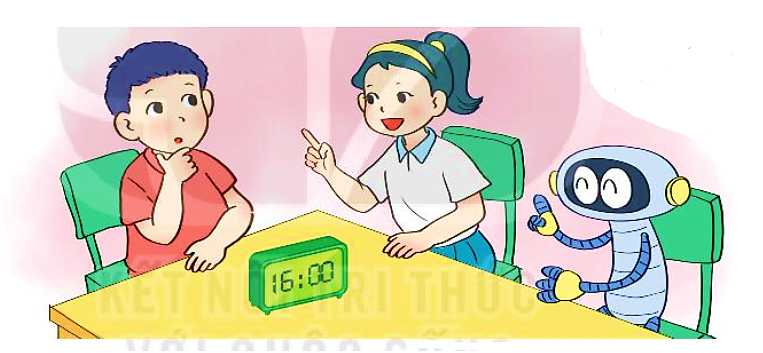 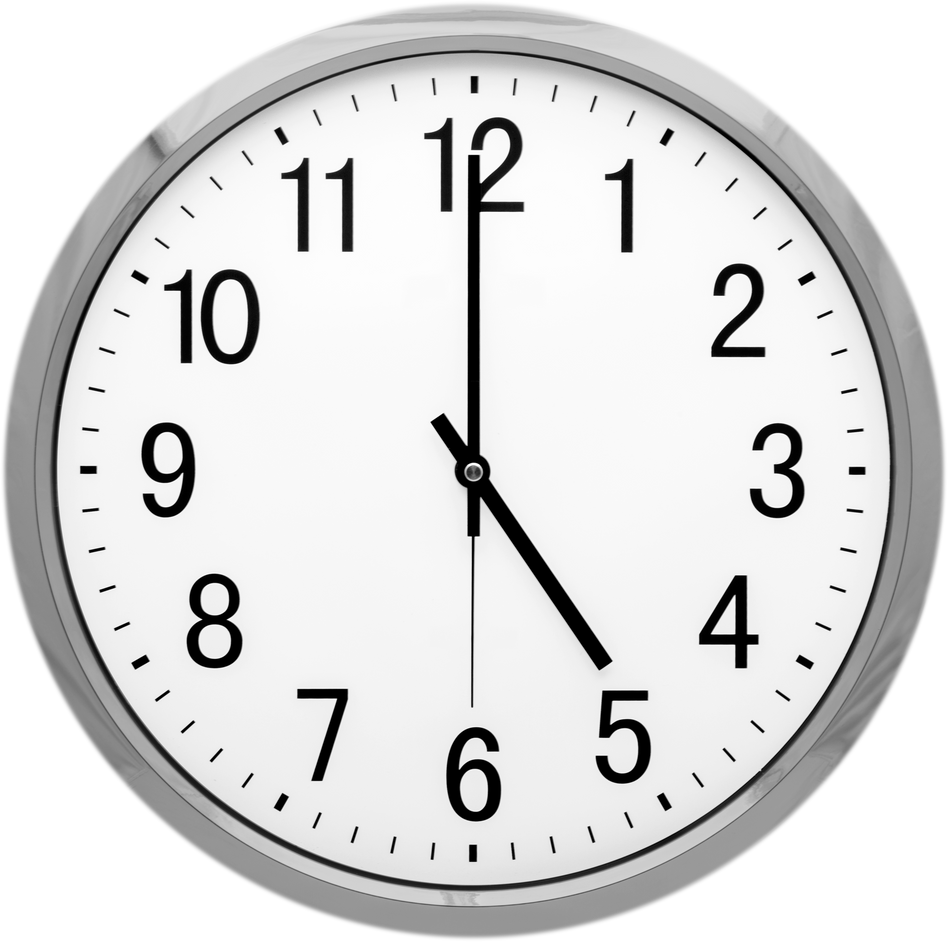 Trên mặt đồng hồ có bao nhiêu số?
Trên đồng hồ có bao nhiêu kim? Đó là những kim gì?
Kim phút
Kim giờ
Kim giây
12 số
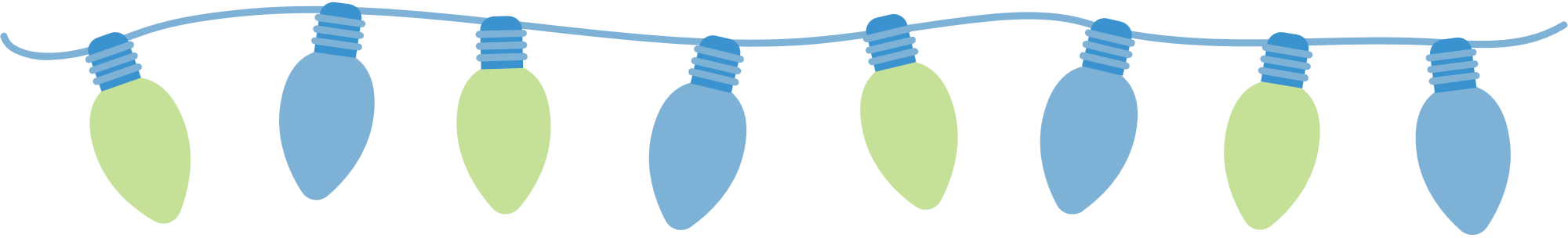 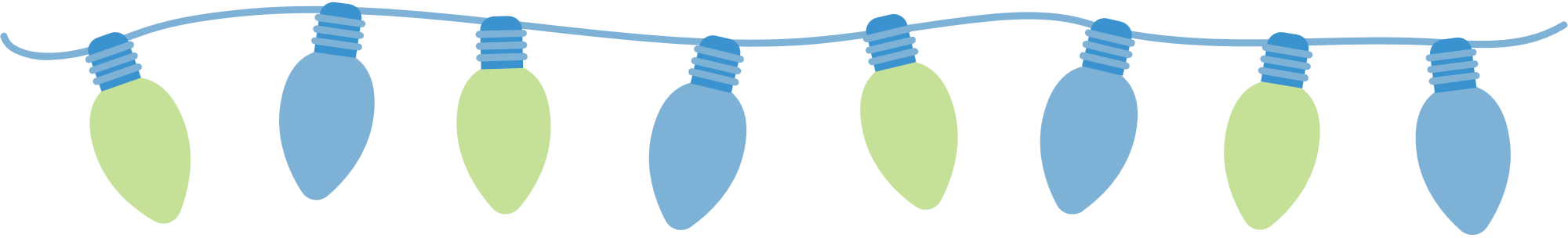 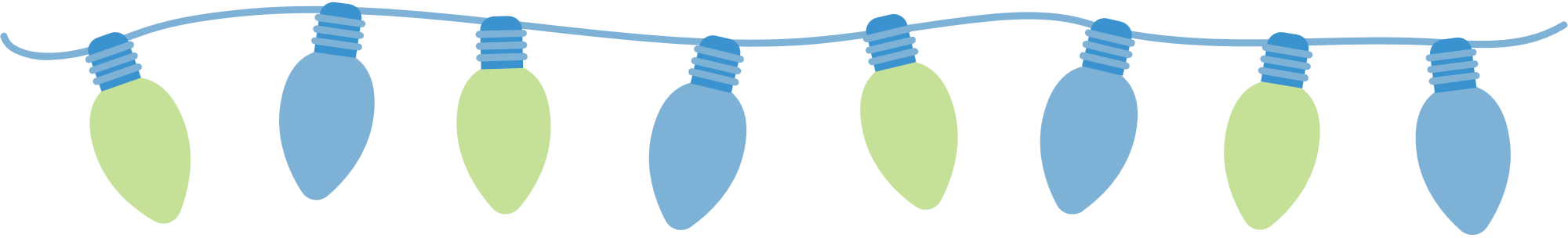 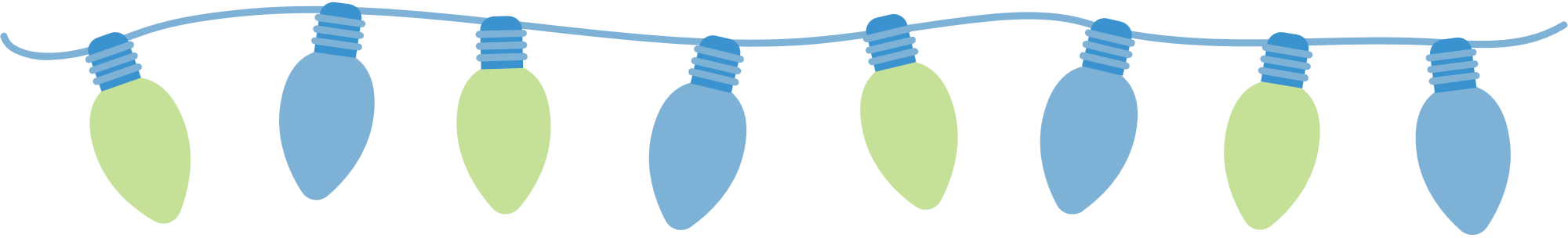 Mỗi một khoảng cách từ số này đến số kia kế tiếp trên mặt đồng hồ được tính là bao nhiêu phút?
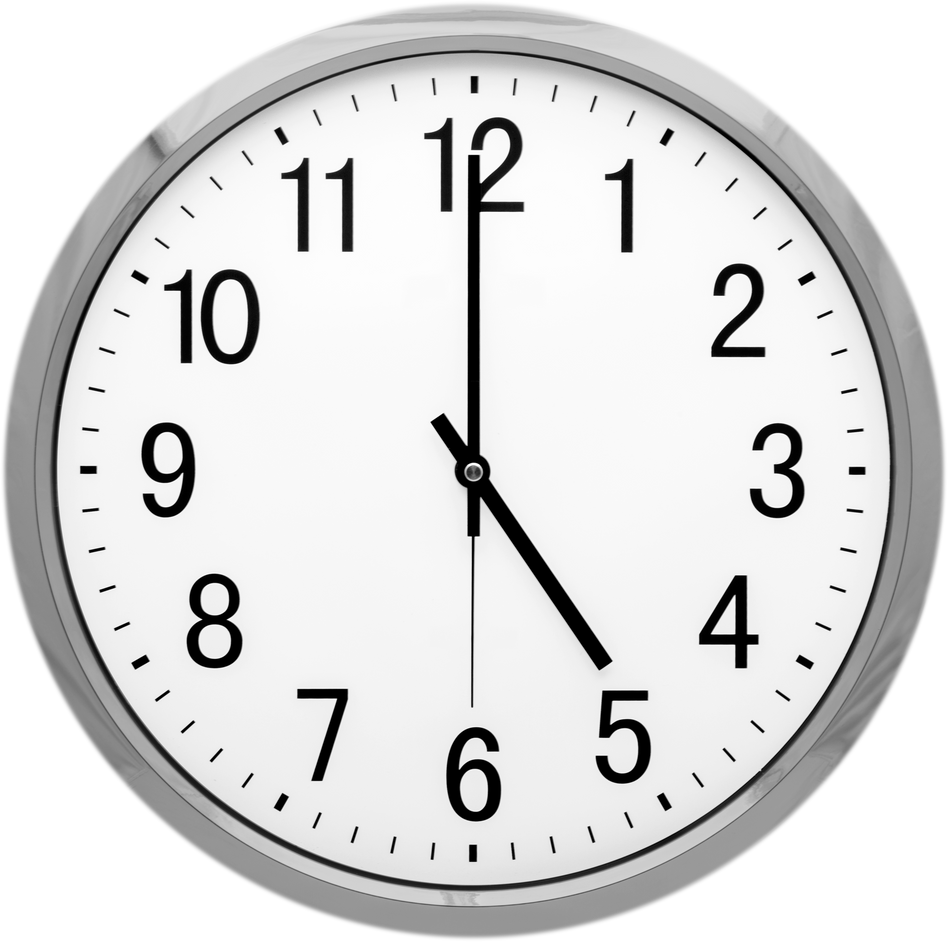 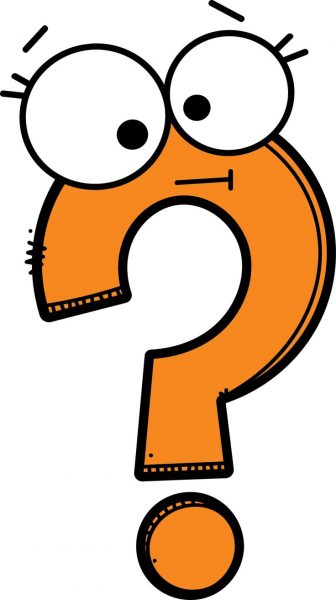 5 phút
? phút
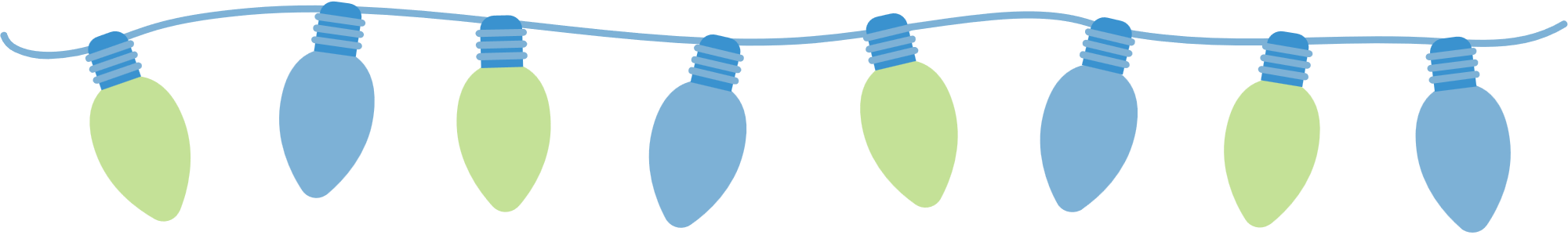 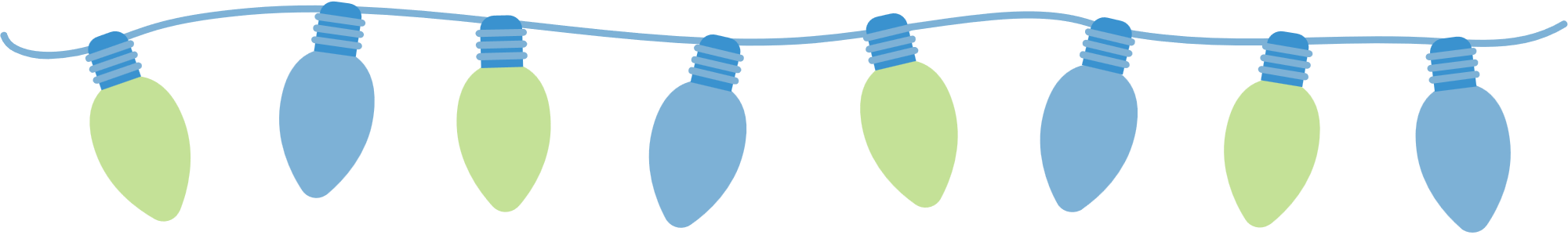 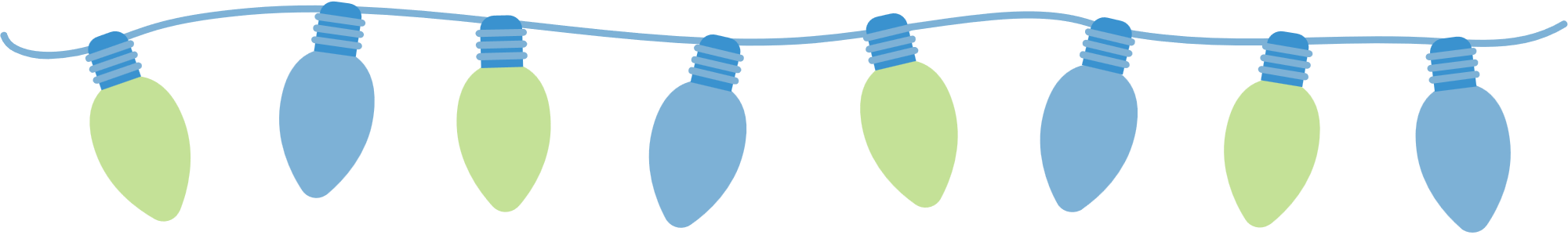 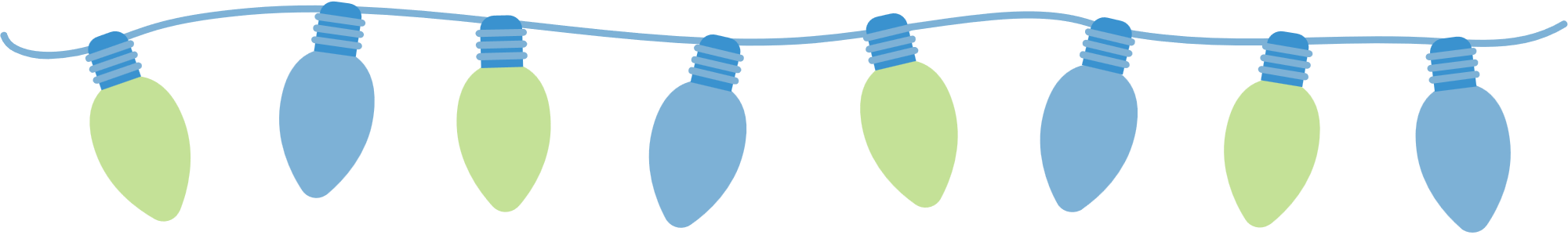 Một giờ có bao nhiêu phút?
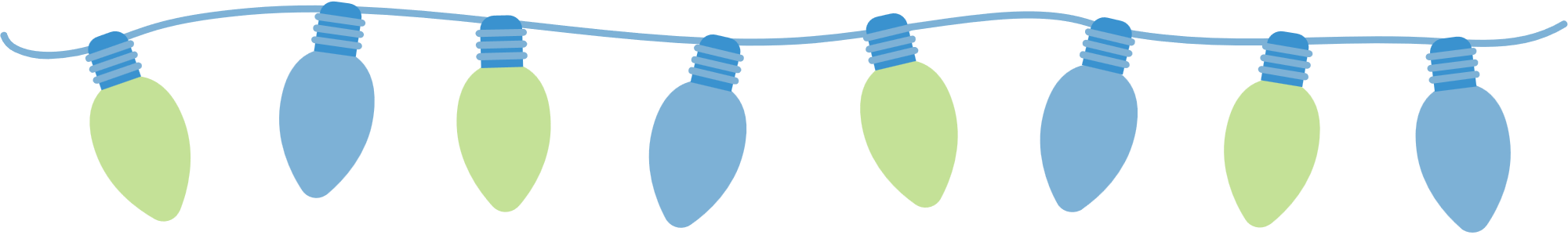 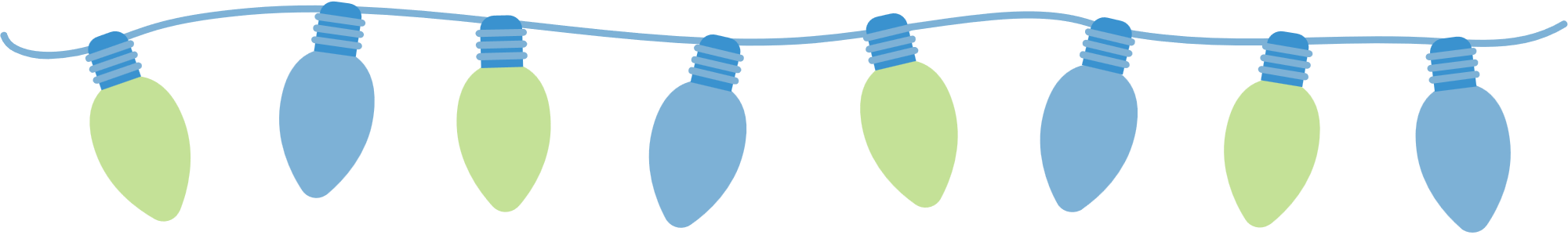 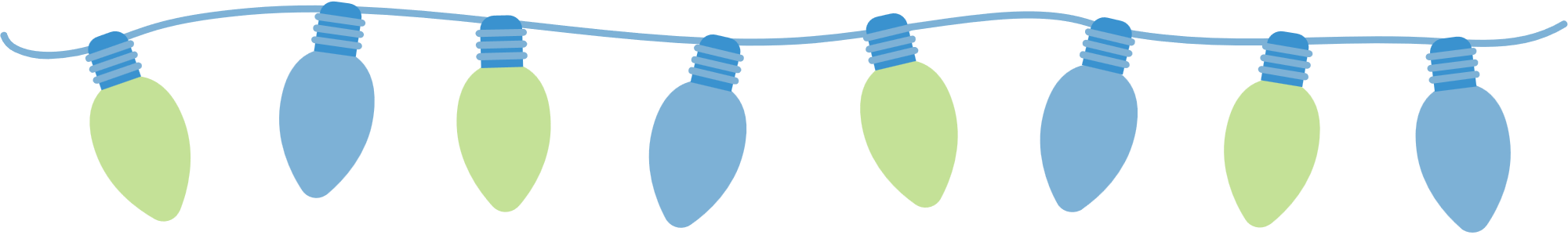 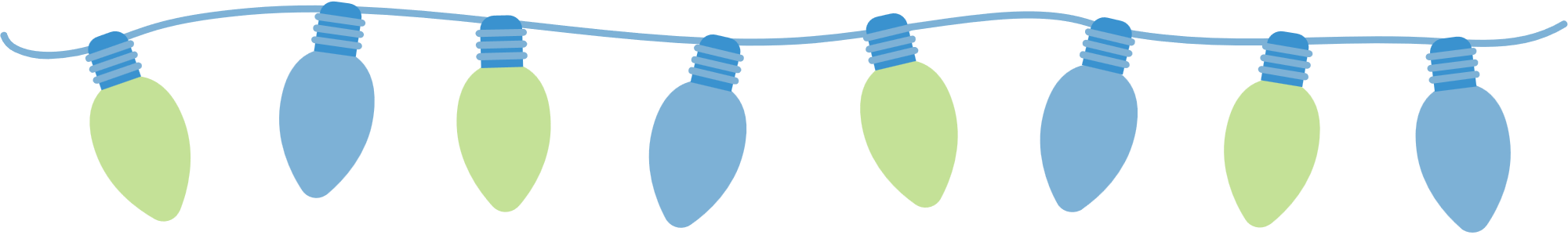 Một giờ có bao nhiêu phút?
Một giờ có 60 phút.
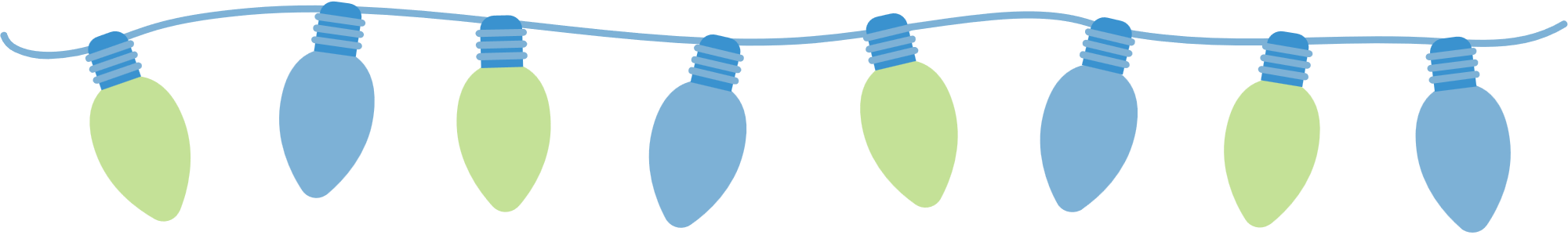 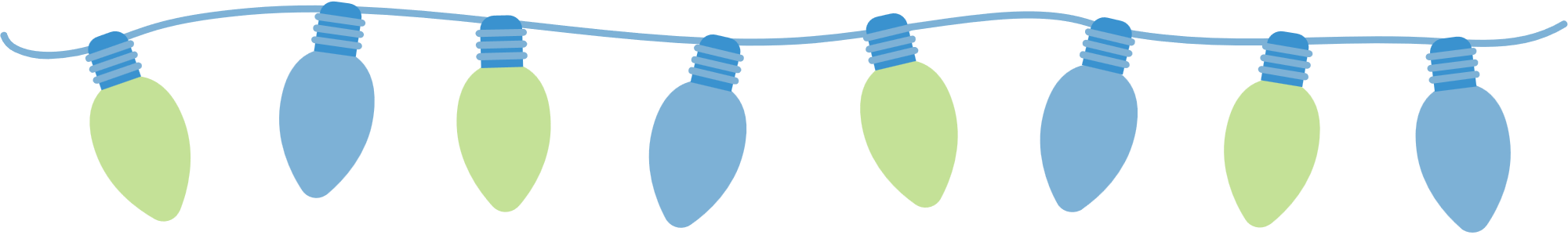 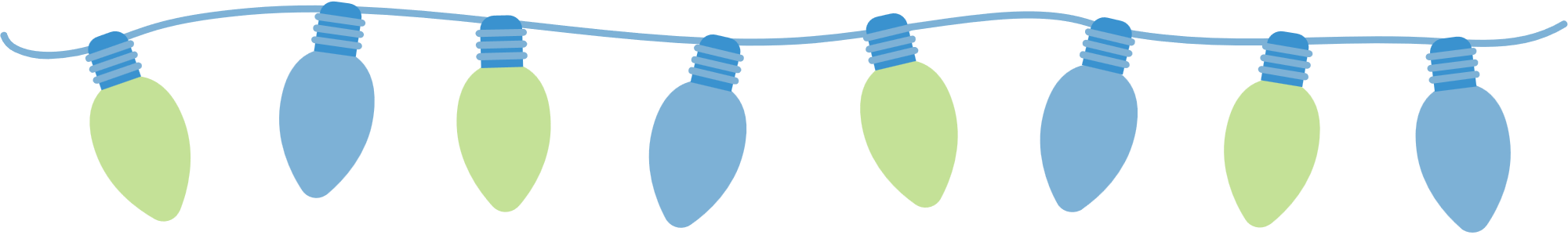 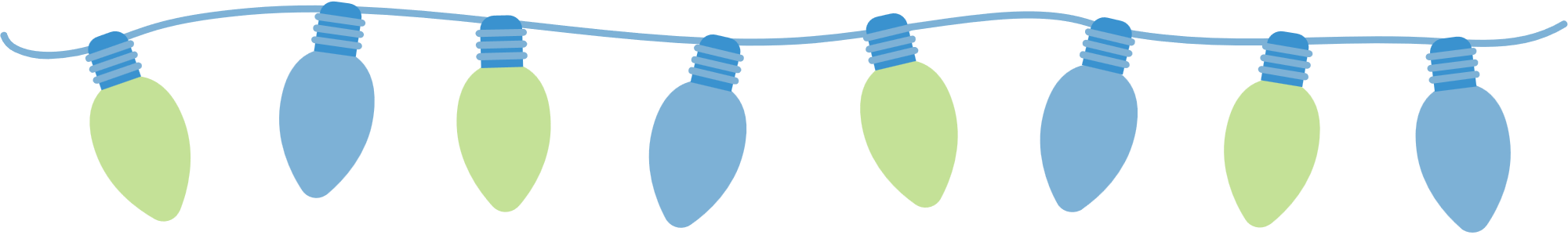 Một ngày có bao nhiêu giờ?
Một ngày có 24 giờ.
Một ngày 
có 24 giờ.
Một giờ có 
60 phút.
a)
Một ngày có bao nhiêu giờ và một giờ có bao nhiêu phút nhỉ?
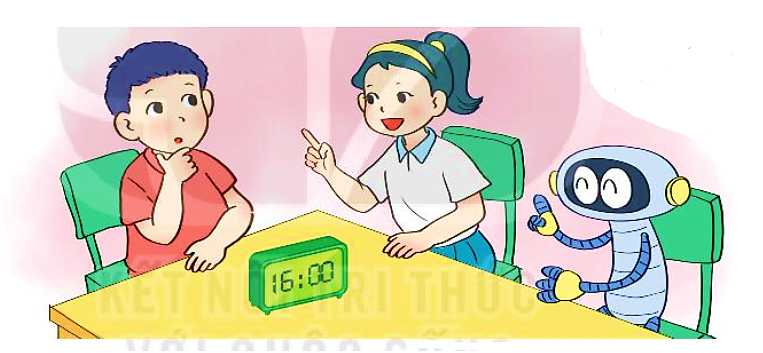 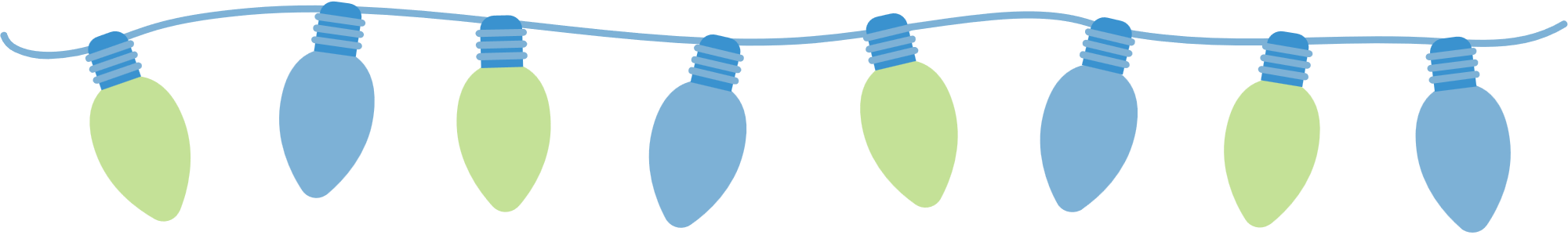 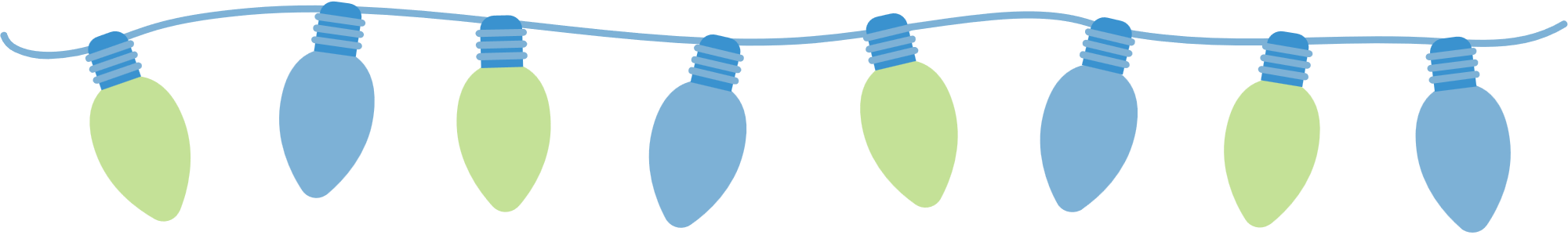 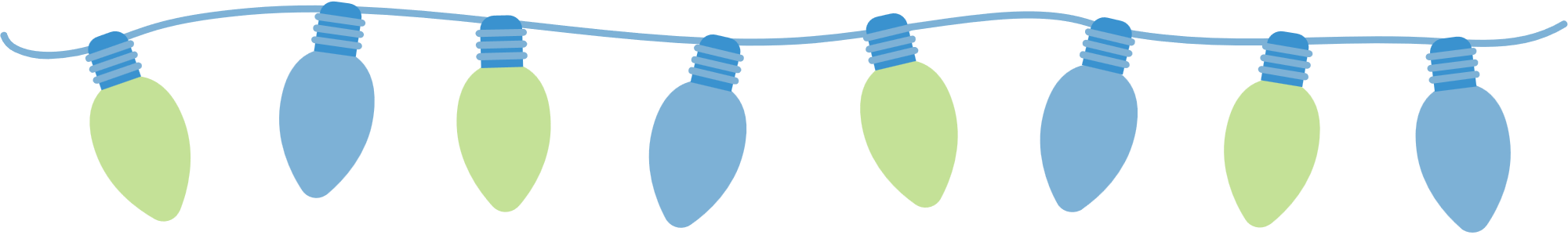 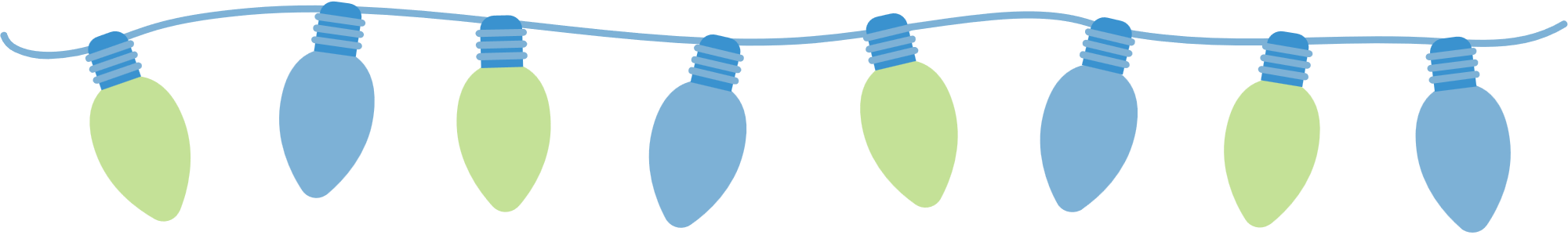 Một ngày có 24 giờ.
Một giờ có 60 phút.
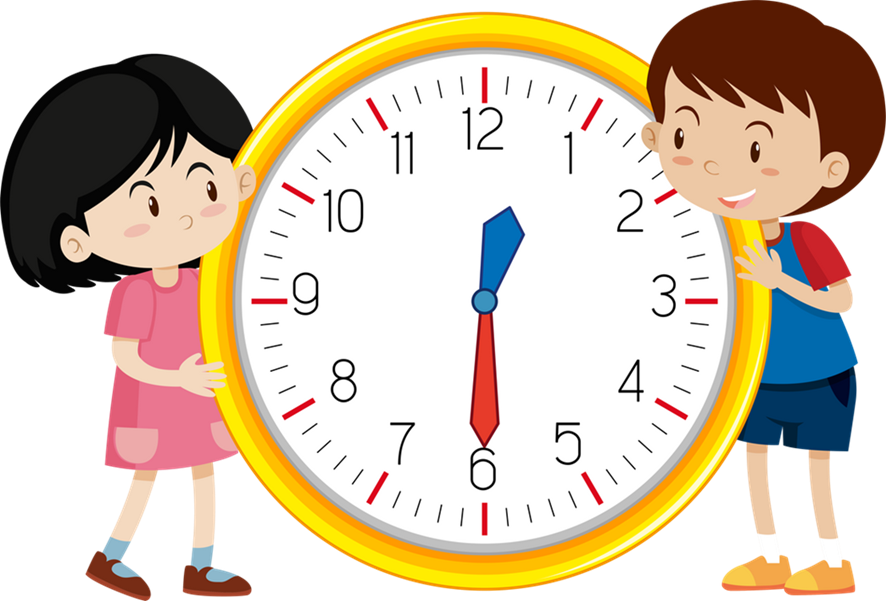 b) 24 giờ trong một ngày được tính từ 12 giờ đêm hôm trước đến 12 giờ đêm hôm sau.
b)
b) 24 giờ trong một ngày được tính từ 12 giờ đêm hôm trước đến 12 giờ đêm hôm sau.
Một ngày được chia thành 5 buổi: 
Sáng     Trưa     Chiều     Tối     Đêm
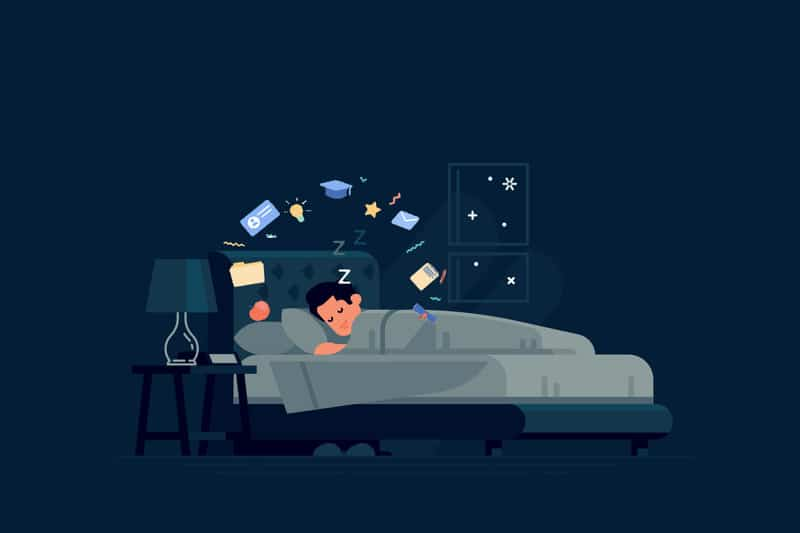 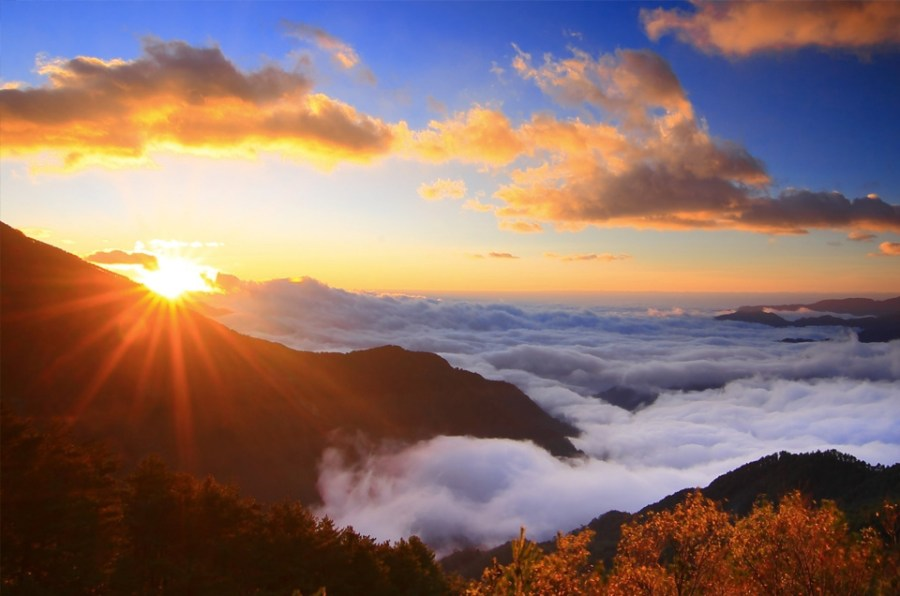 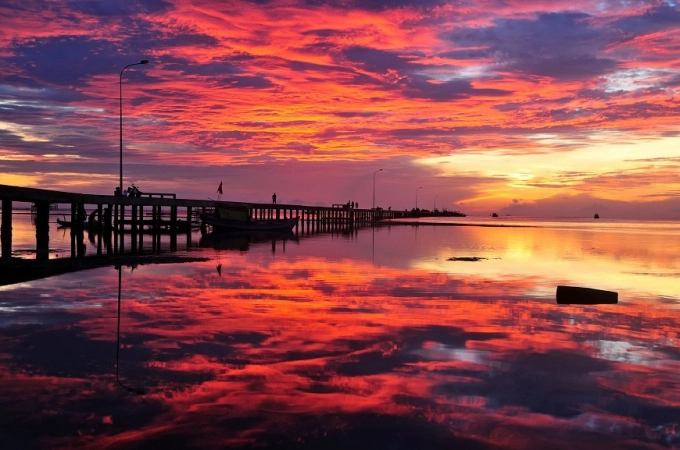 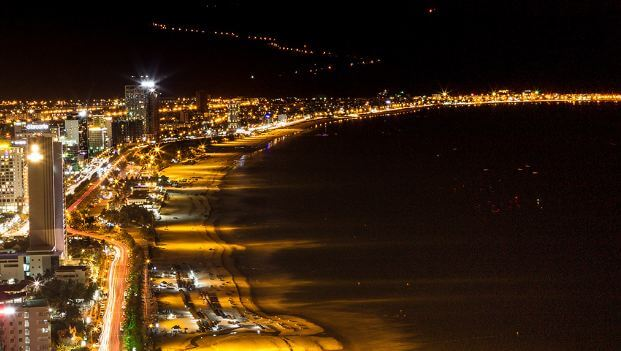 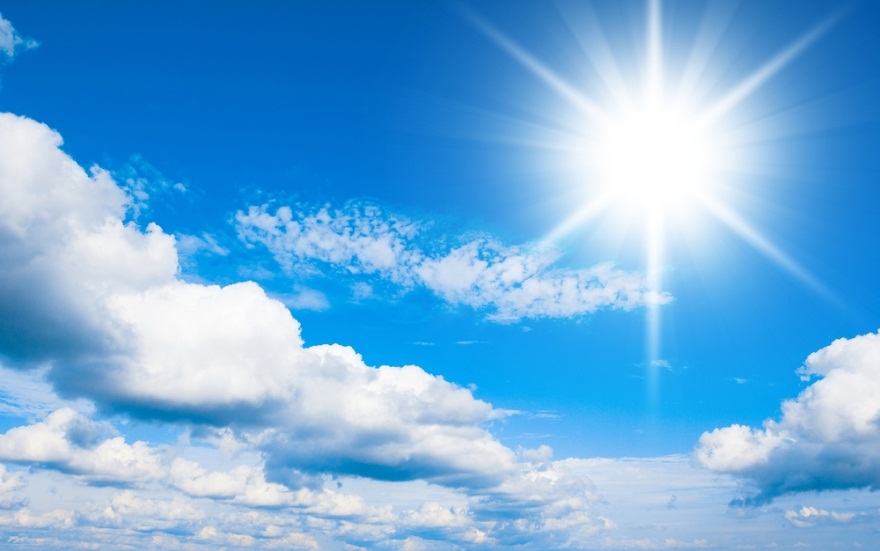 CÁCH ĐỌC GIỜ THEO BUỔI
Sáng: 
1 giờ sáng
2 giờ sáng
3 giờ sáng
4 giờ sáng
5 giờ sáng
Sáng: 
6 giờ sáng
7 giờ sáng
8 giờ sáng
9 giờ sáng
10 giờ sáng
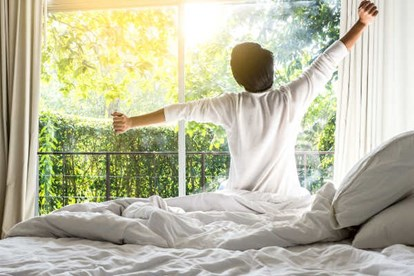 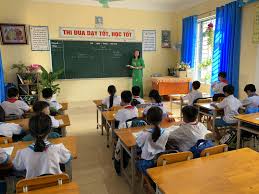 CÁCH ĐỌC GIỜ THEO BUỔI
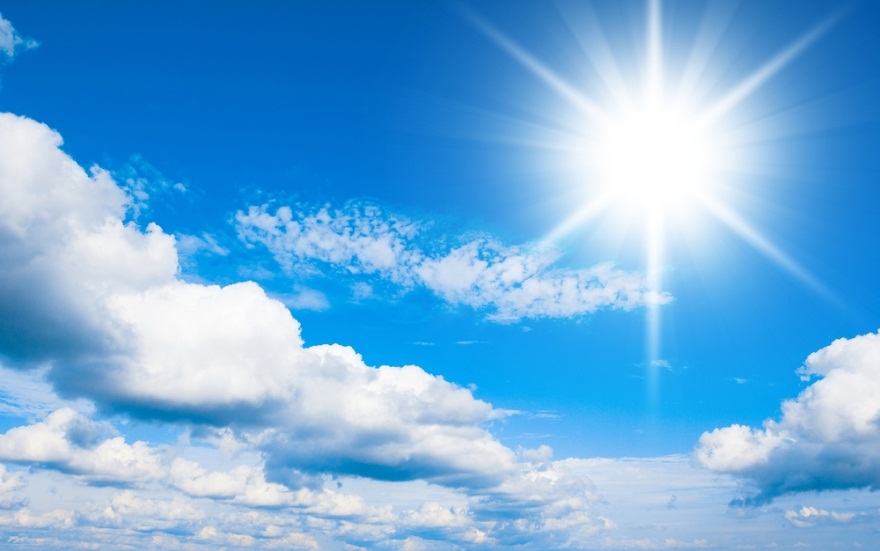 Trưa: 
11 giờ trưa
12 giờ trưa
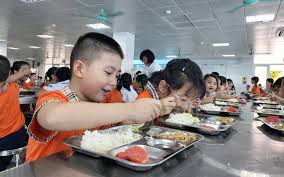 CÁCH ĐỌC GIỜ THEO BUỔI
Chiều:
1 giờ chiều (13 giờ)
2 giờ chiều (14 giờ)
3 giờ chiều (15 giờ)
4 giờ chiều (16 giờ)
5 giờ chiều (17 giờ)
6 giờ chiều (18 giờ)
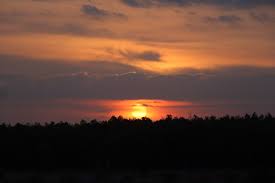 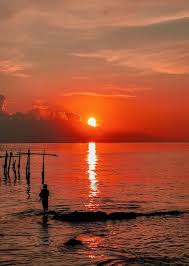 CÁCH ĐỌC GIỜ THEO BUỔI
Tối: 
7 giờ tối (19 giờ)
8 giờ tối (20 giờ)
9 giờ tối (21 giờ)
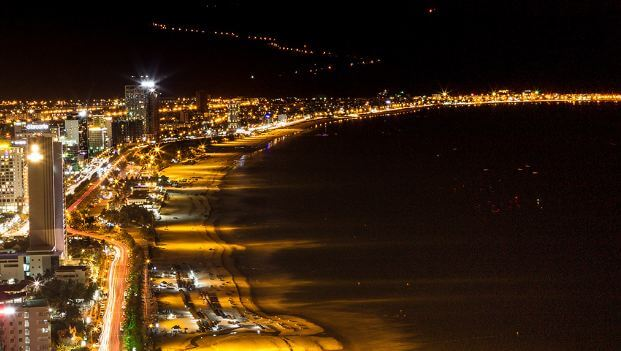 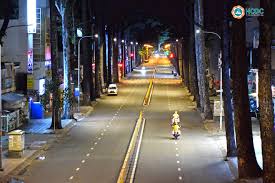 CÁCH ĐỌC GIỜ THEO BUỔI
Đêm: 
10 giờ đêm (22 giờ)
11 giờ đêm (23 giờ)
12 giờ đêm (24 giờ)
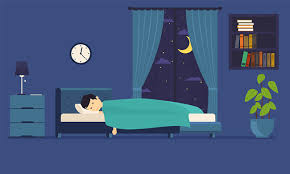 12 giờ trưa
0 giờ sáng
12
11 giờ trưa
1 giờ sáng
1
11
10 giờ sáng
2 giờ sáng
10
2
9 giờ sáng
9
3 giờ sáng
3
8
4
8 giờ sáng
4 giờ sáng
7
5
5 giờ sáng
6
7 giờ sáng
6 giờ sáng
12 giờ đêm (24 giờ)
11 giờ đêm 
(23 giờ)
1 giờ chiều
(13 giờ)
12
1
11
10 giờ đêm
(22 giờ)
2 giờ chiều
(14 giờ)
10
2
9 giờ tối
(21 giờ)
9
3 giờ chiều (15 giờ)
3
8
4
4 giờ chiều
(16 giờ)
8 giờ tối
(20 giờ)
7
5
6
5 giờ chiều
(17 giờ)
7 giờ tối
(19 giờ)
6 giờ chiều
(18 giờ)
?
Số
1
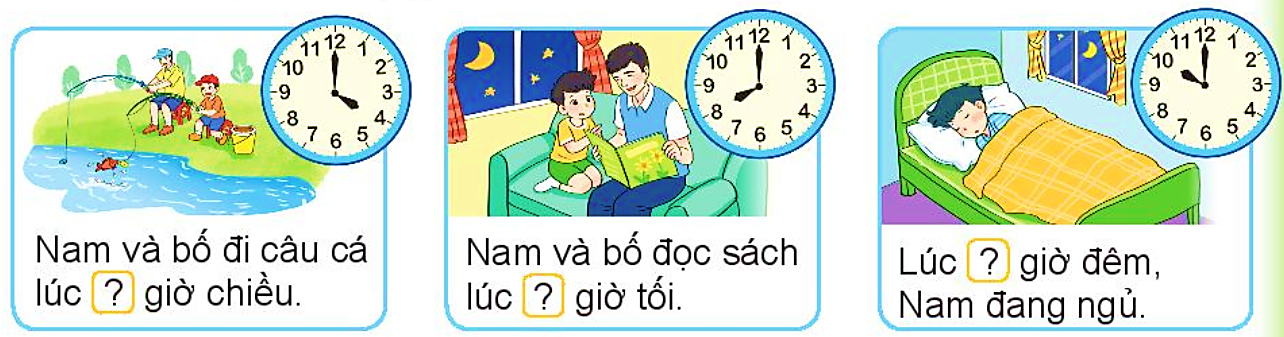 10
4
8
2
Tìm đồng hồ chỉ thời gian thích hợp với mỗi bức tranh.
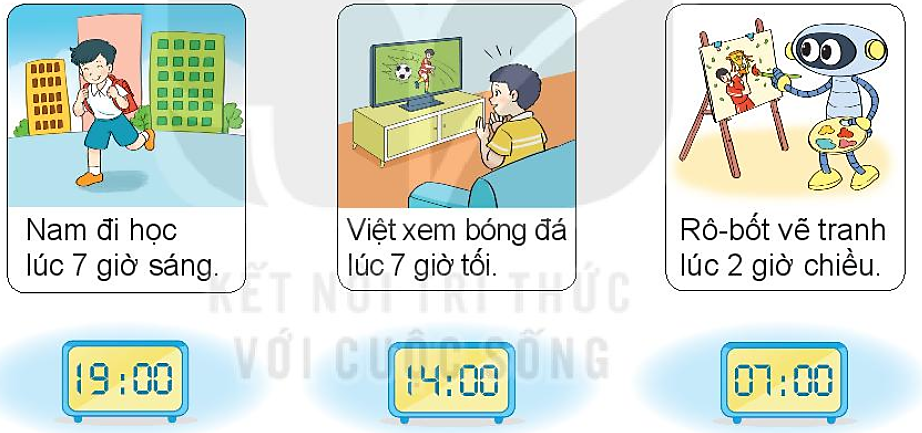 ĐỒNG HỒ ĐIỆN TỬ
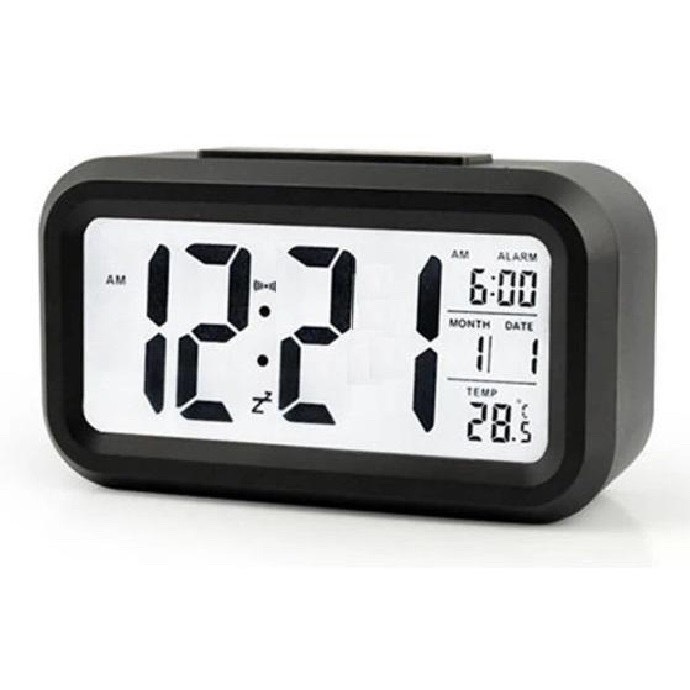 2
Tìm đồng hồ chỉ thời gian thích hợp với mỗi bức tranh.
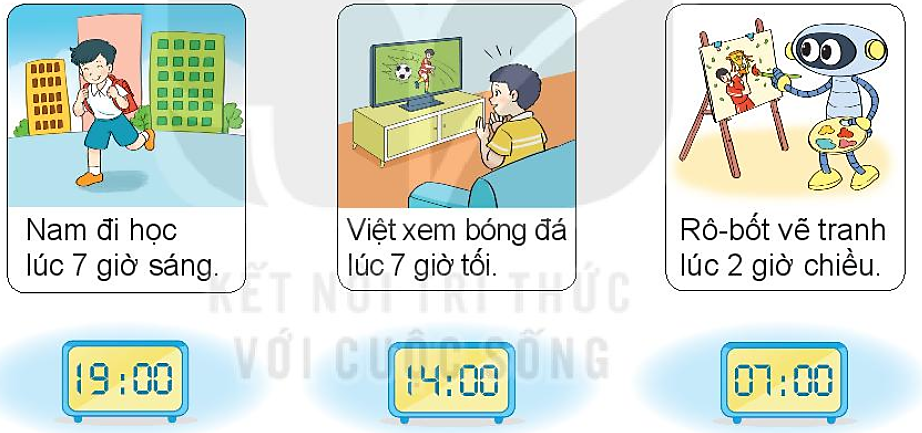 3
Chọn đồng hồ chỉ thời gian thích hợp với mỗi bức tranh.
a)
b)
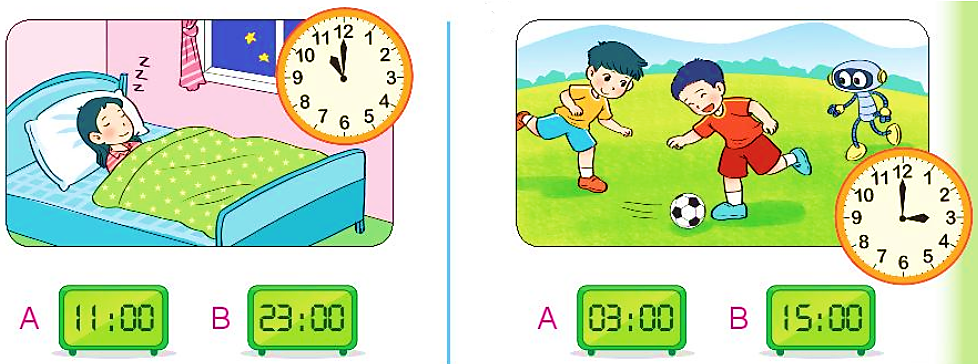 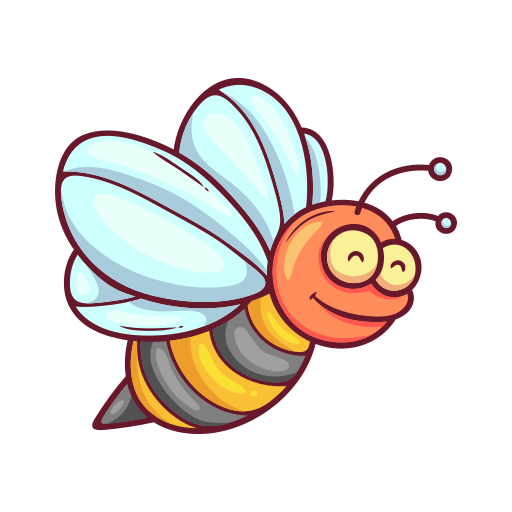 VẬN DỤNG
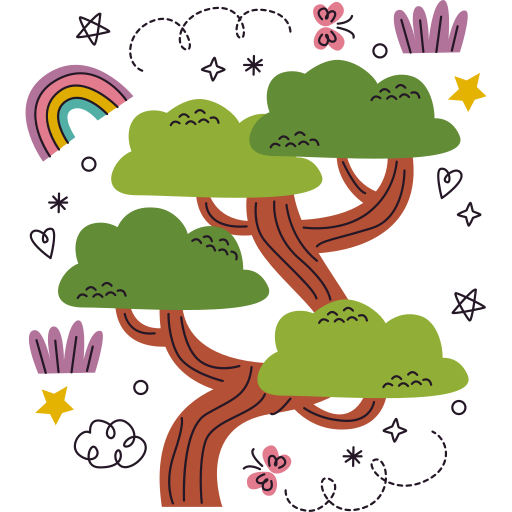 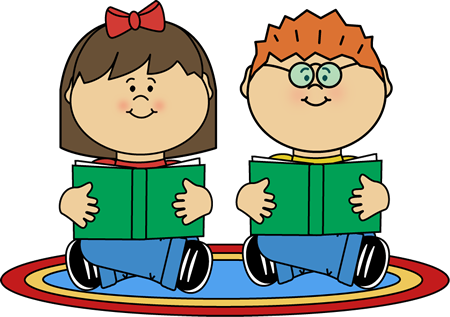 [Speaker Notes: Tác giả bộ ppt Toán + Tiếng Việt các lớp 1, 2, 3: Phan Thị Linh – Đà Nẵng
Sđt lh: 0916.604.268
+ Zalo: 0916.604.268
+ Facebook cá nhân: https://www.facebook.com/nhilinh.phan/
+ Nhóm chia sẻ tài liệu: https://www.facebook.com/groups/443096903751589
Hãy liên hệ chính chủ sản phẩm để được hỗ trợ và đồng hành trong suốt năm học nhé!]
NHẮC LẠI KIẾN THỨC
Một ngày
có ........ giờ.
Một giờ
có ....... phút.
24
60
QUAY ĐỒNG HỒ THEO YÊU CẦU
Em đi học lúc 13 giờ.
Em đi ngủ lúc 22 giờ.
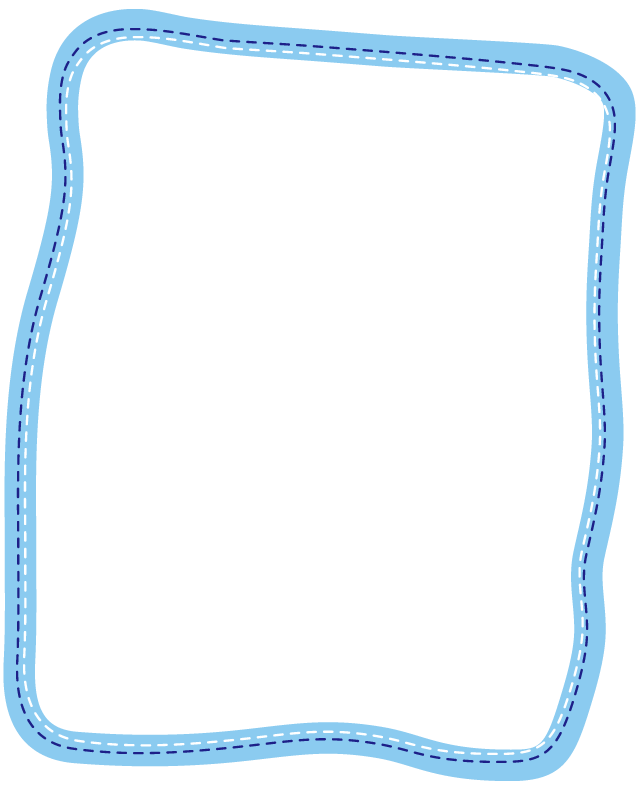 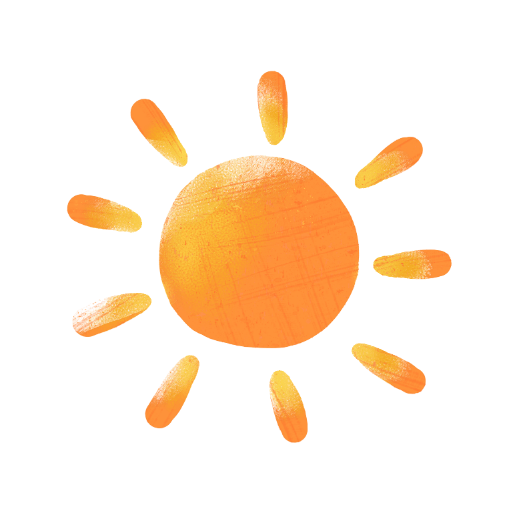 HƯỚNG DẪN VỀ NHÀ
* Hoàn thành các bài tập trong Vở Bài tập.
* Đọc và chuẩn bị trước bài: Ngày – Tháng.
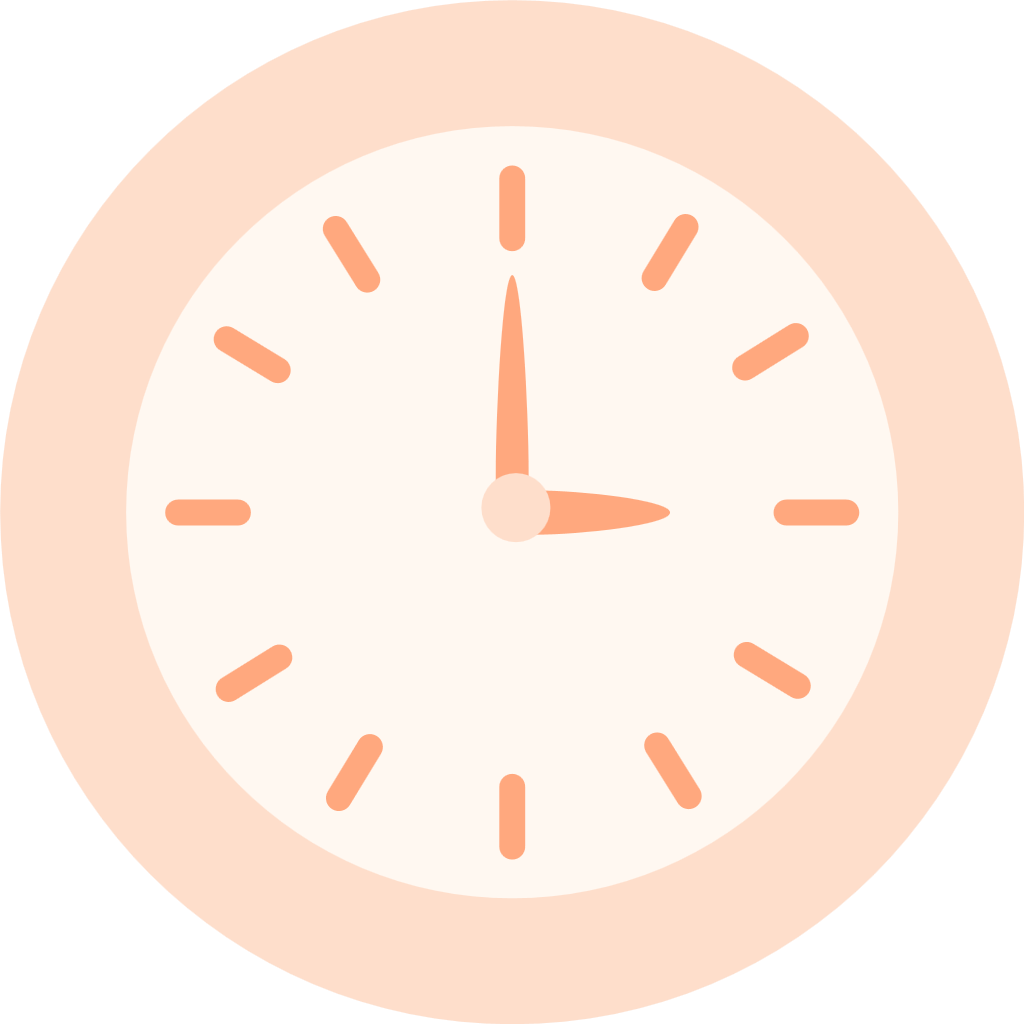 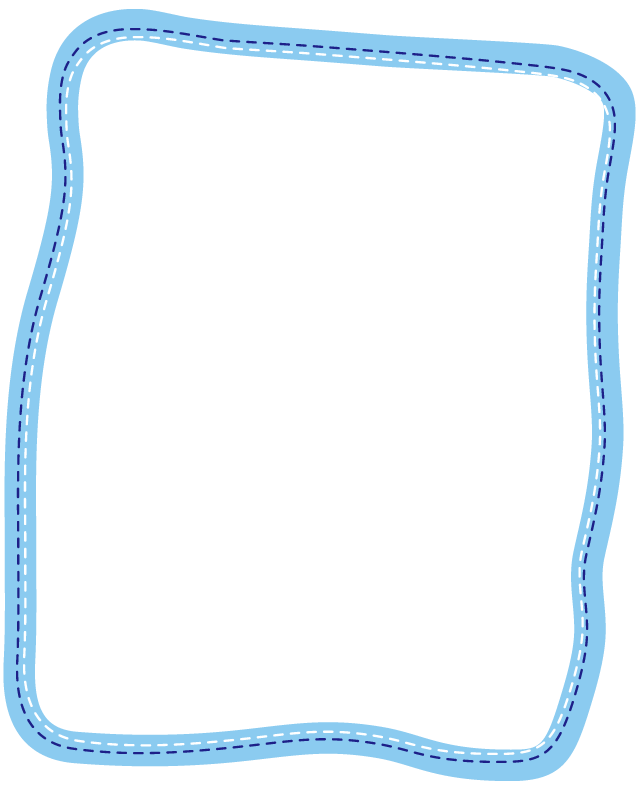 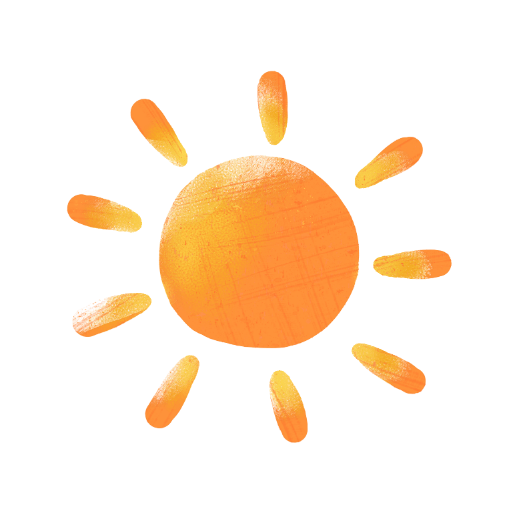 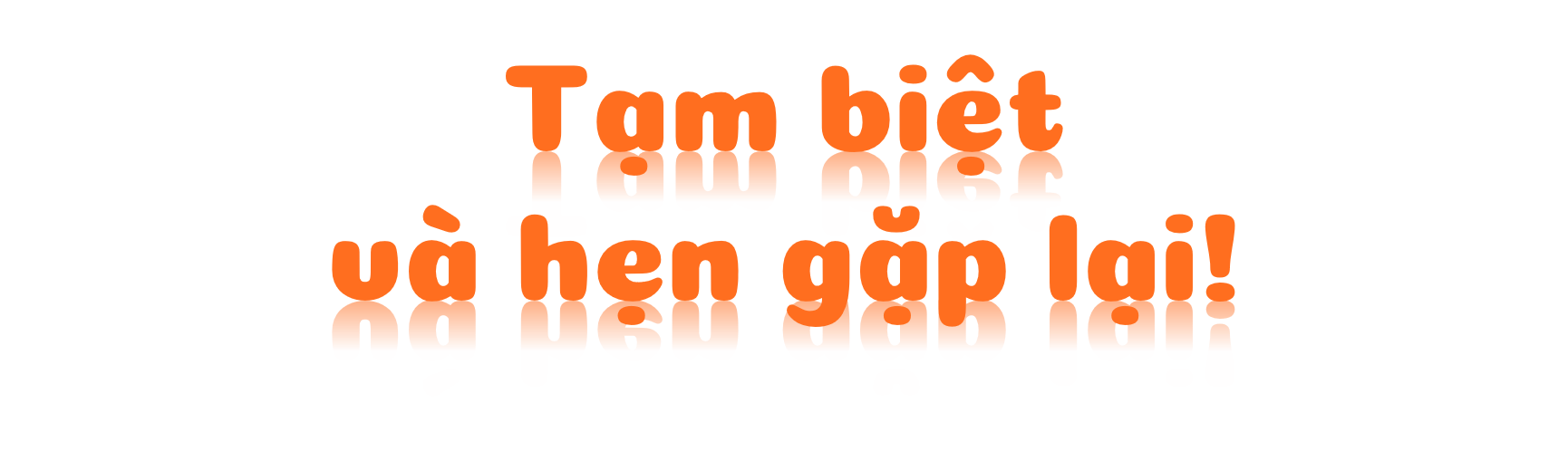 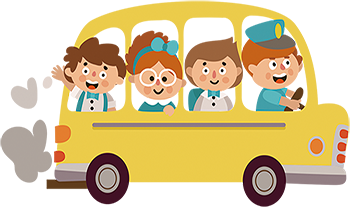